Муниципальное бюджетное дошкольное образовательное учреждение
 «Чечеульский детский сад общеразвивающего вида с приоритетным осуществлением деятельности по физическому развитию детей»
 ________________________________________________________________
663630, Россия, Красноярский край, Канский район, с. Чечеул. Пер. Новый, д.3А
Тел. 8 (39161)78 – 1- 23, Email: checheul2013-dou@yandex.ru
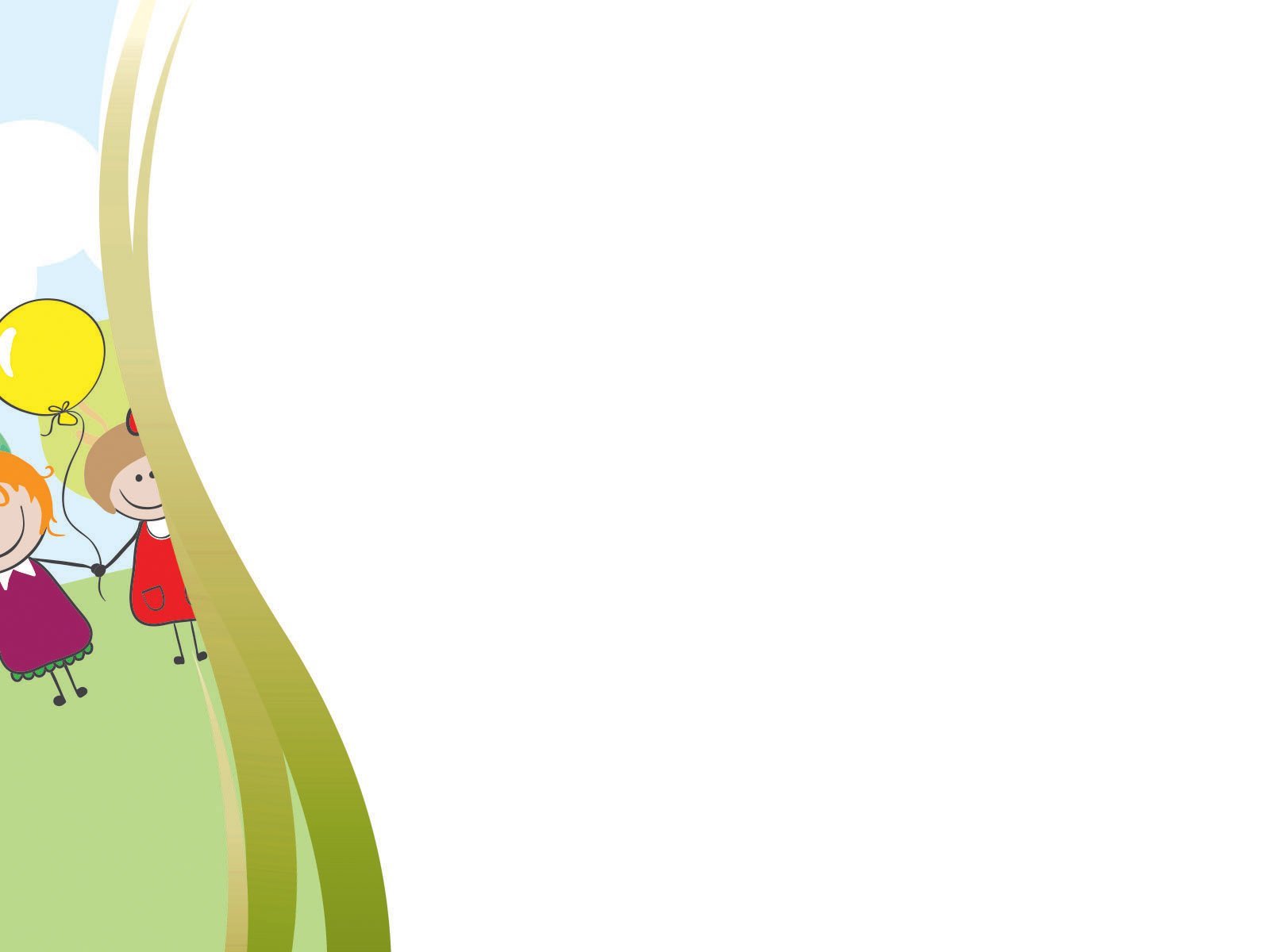 ПОРТФОЛИО
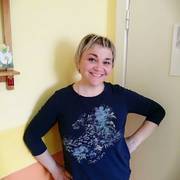 воспитателя 

     Челазновой Ольги Борисовны
ИФОРМАЦИОННАЯ КАРТА
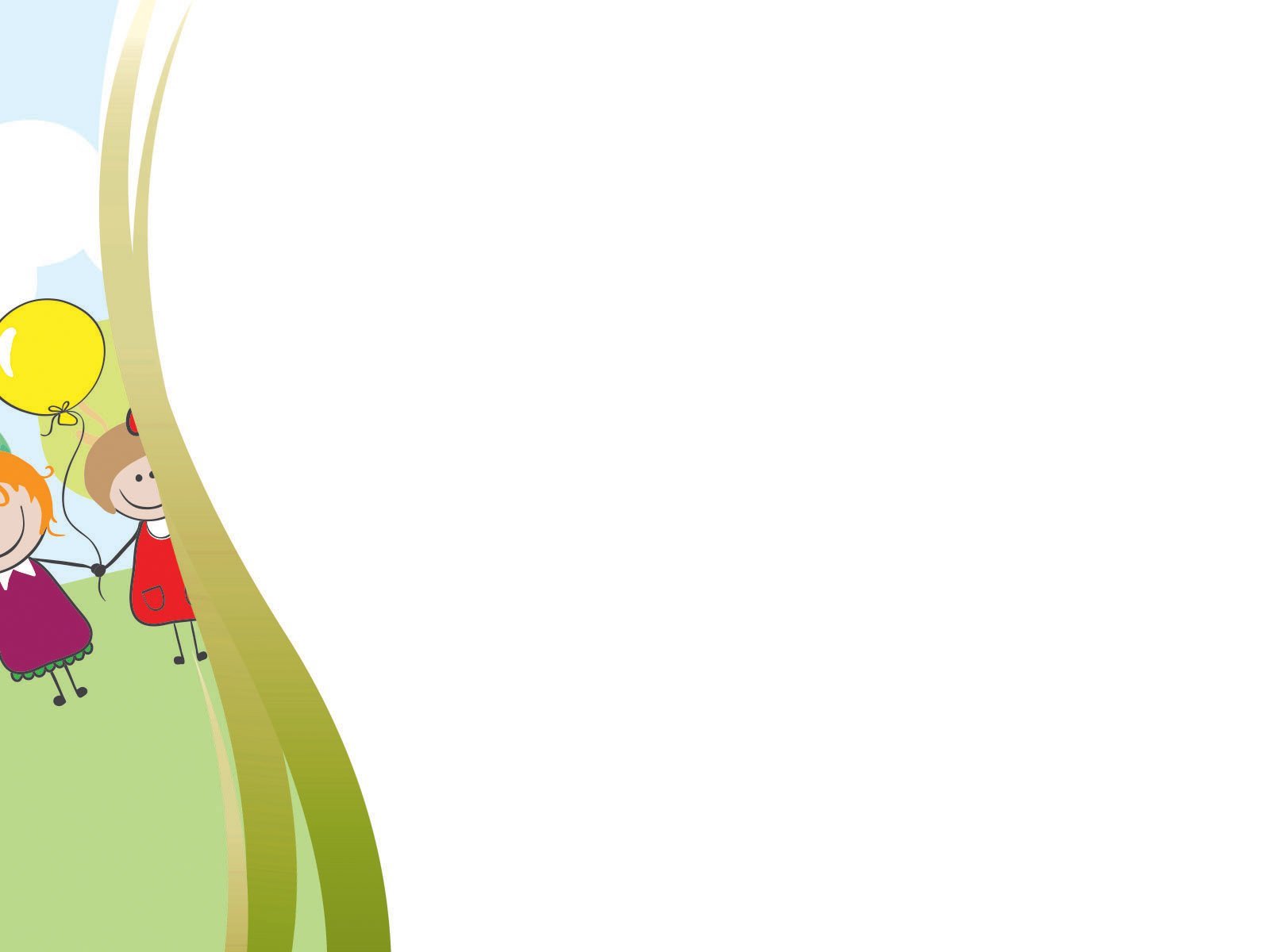 Ф.И.О.:  Челазнова Ольга Борисовна
Дата рождения: 01.01.1976 г.
Образование: высшее.
Место учёбы: Федеральное государственное бюджетное образовательное учреждение высшего профессионального образования «Красноярский государственный педагогический университет им. В.П. Астафьева», 2012 г.
Место работы: МБДОУ «Чечеульский детский сад».
Занимаемая должность: воспитатель.
Стаж работы:
  - общий 26 лет;
  - в данном учреждении 26 лет;
  - в занимаемой должности 26 лет.
Страничка на сайте ДОУ: http://чечеульский-дс.рф/chelaznova-olga-borisovna/
Личная страничка: https://nsportal.ru/olga-chelaznova
ДАННЫЕ О ПОВЫШЕНИИ КВАЛИФИКАЦИИ
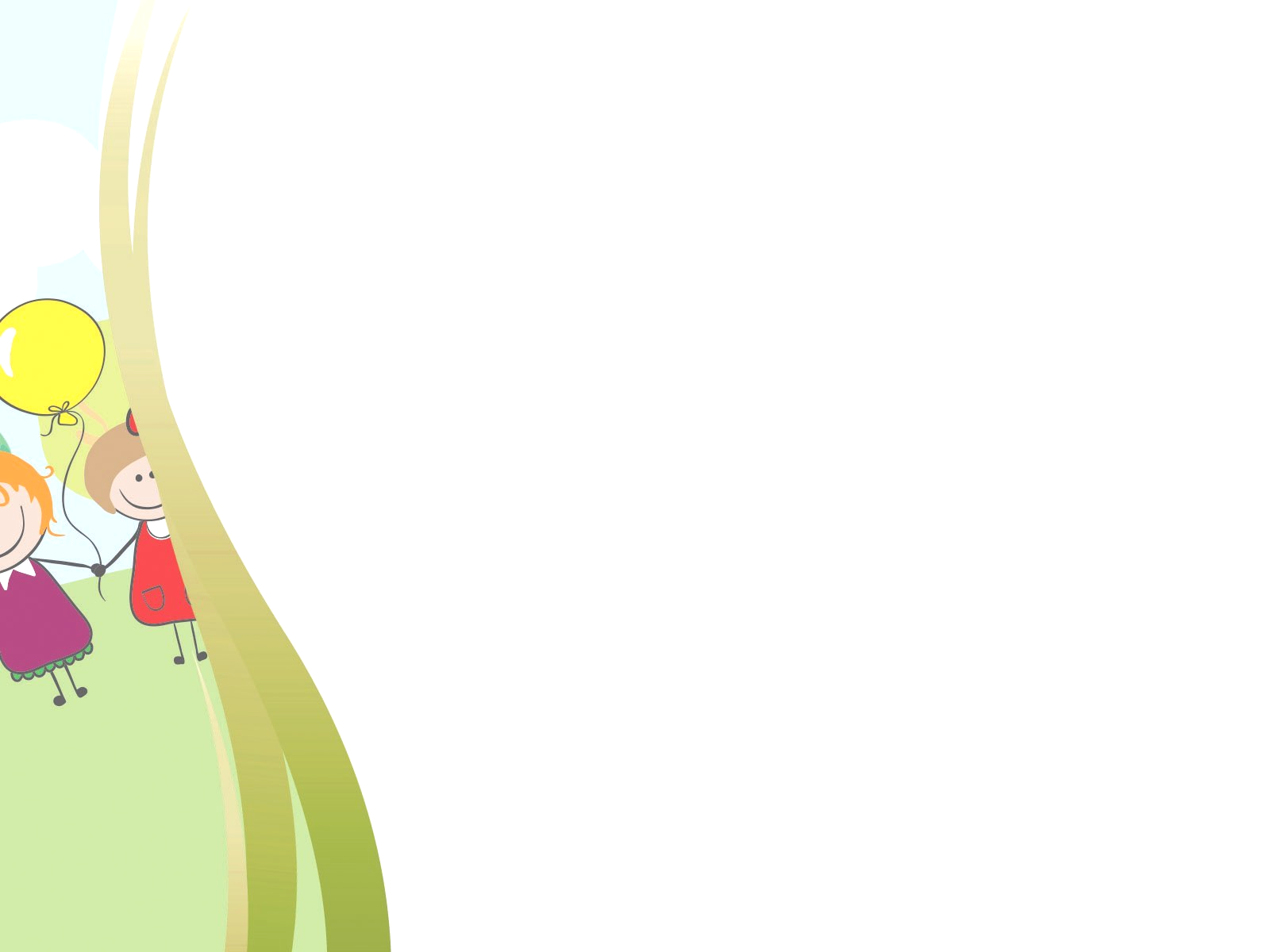 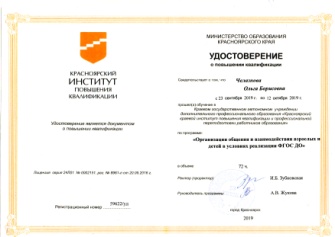 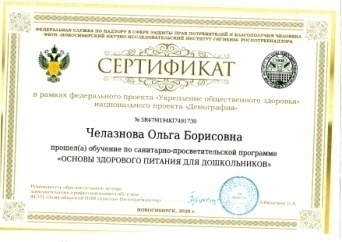 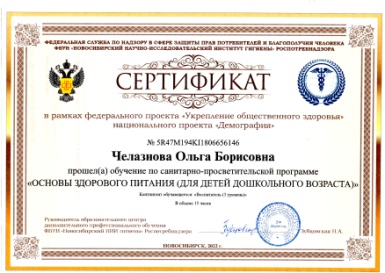 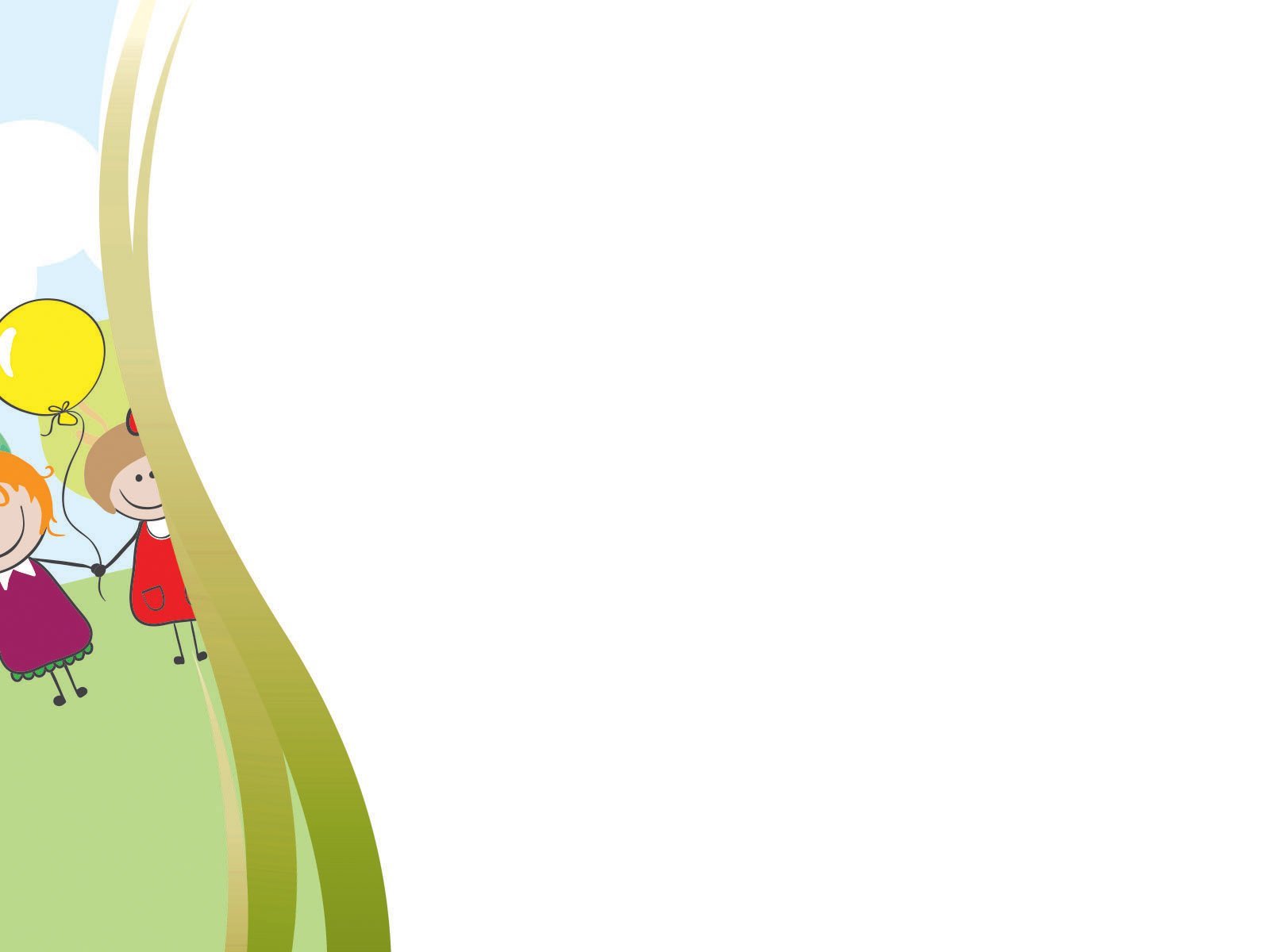 СВЕДЕНИЯ ОБ АТТЕСТАЦИИ
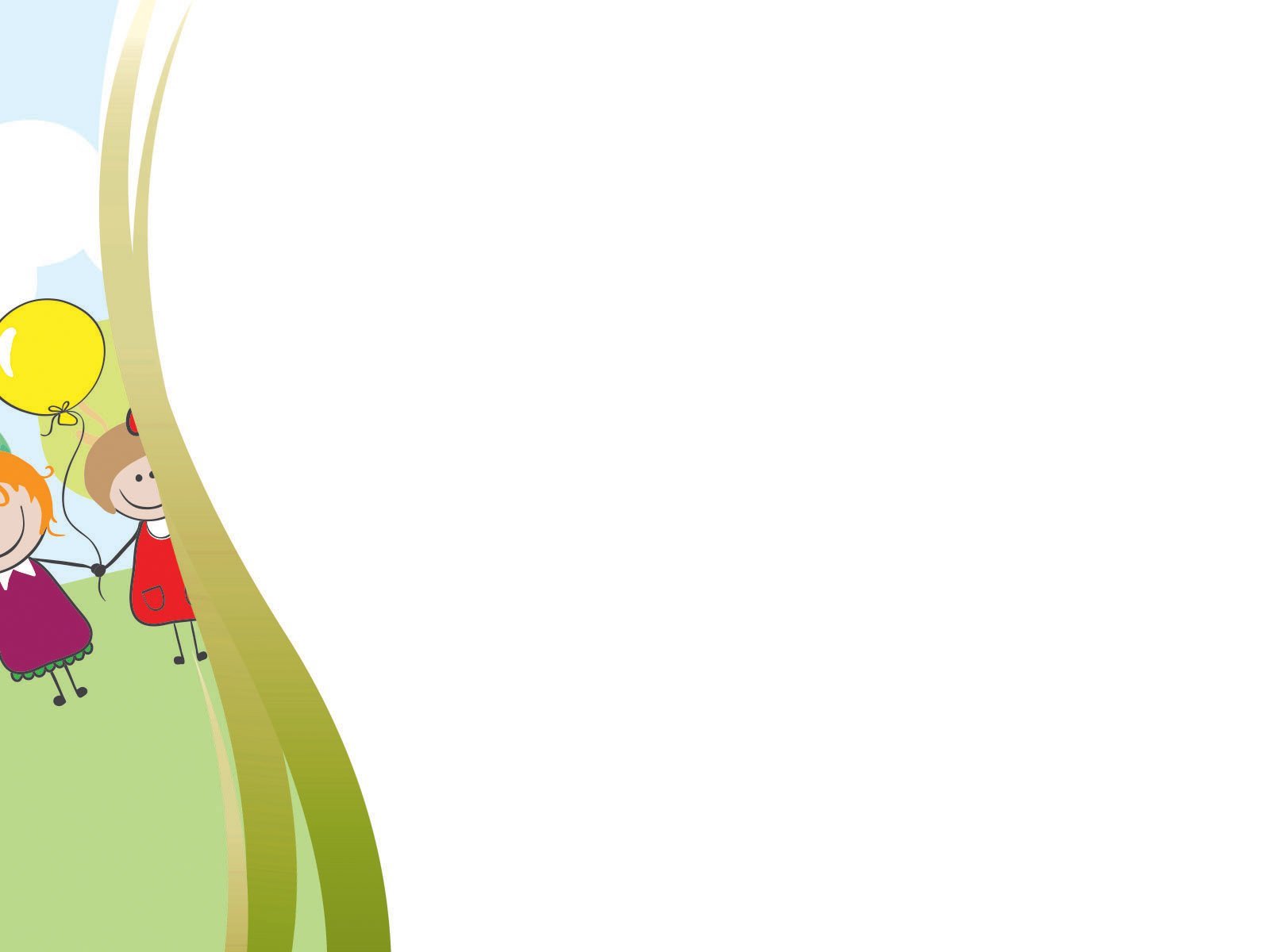 НАГРАДЫ
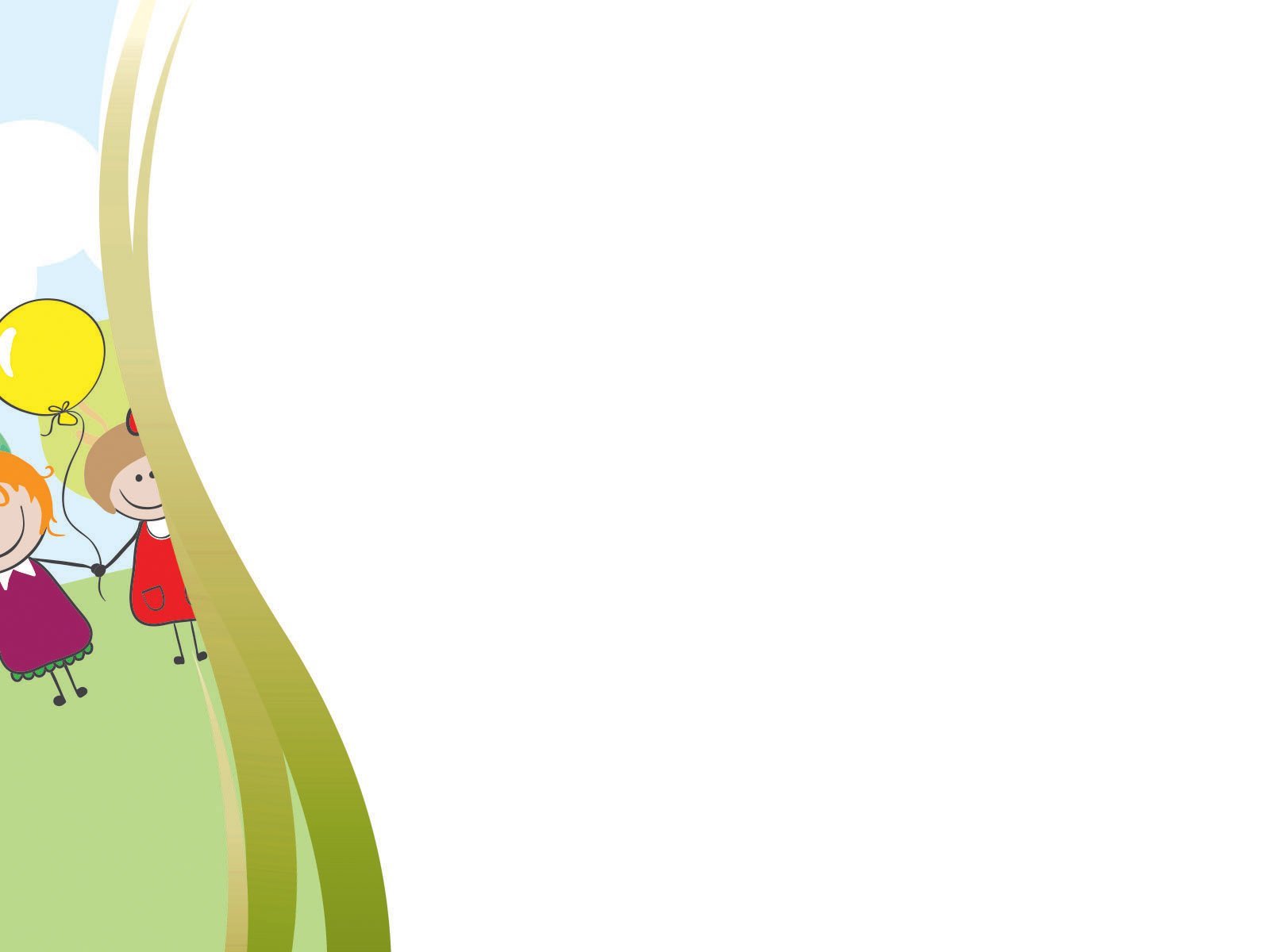 НАГРАДЫ
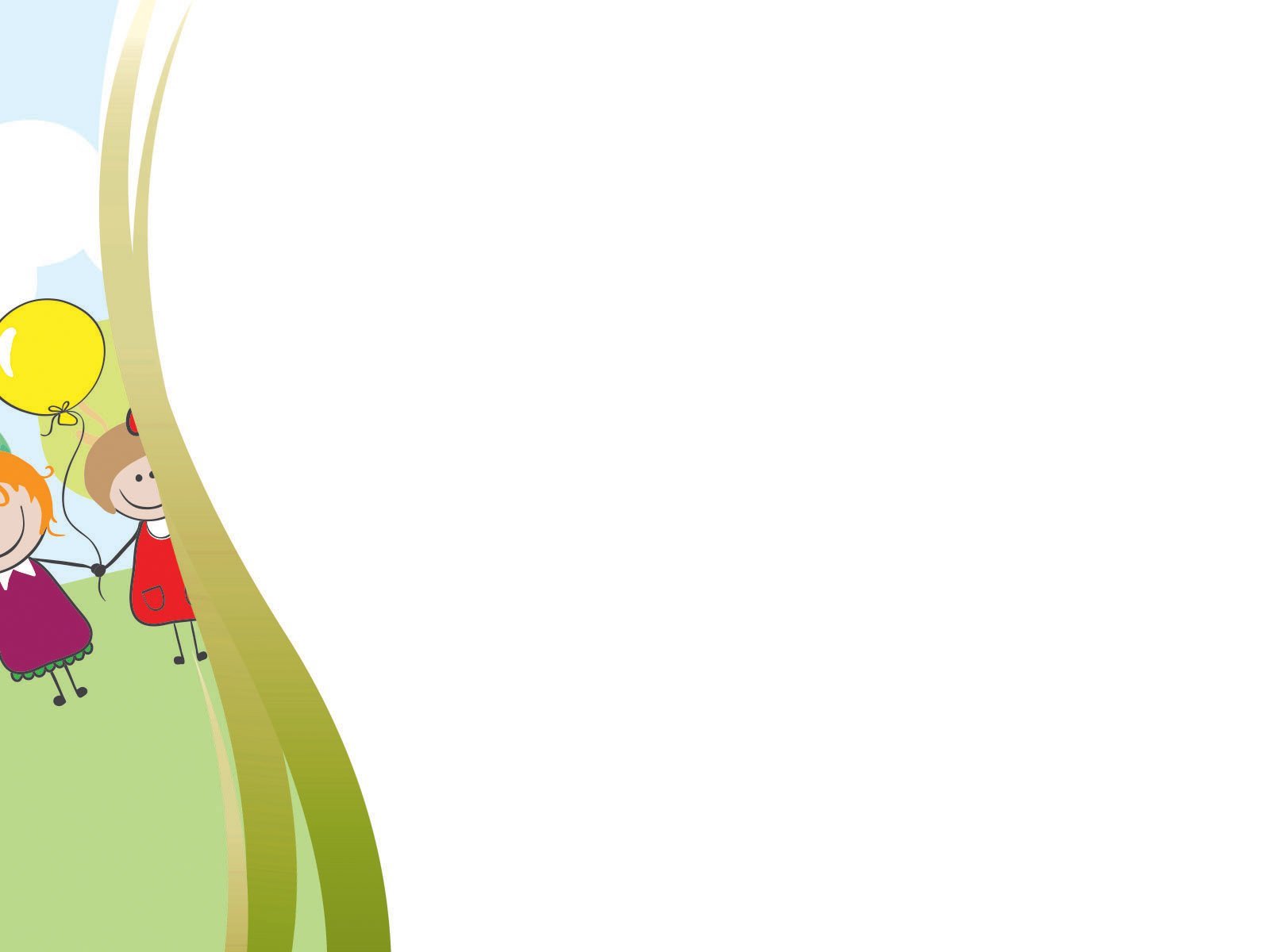 КАРТА УЧАСТИЯ В РАБОТЕ МЕТОДИЧЕСКИХ ОБЪЕДИНЕНИЙ
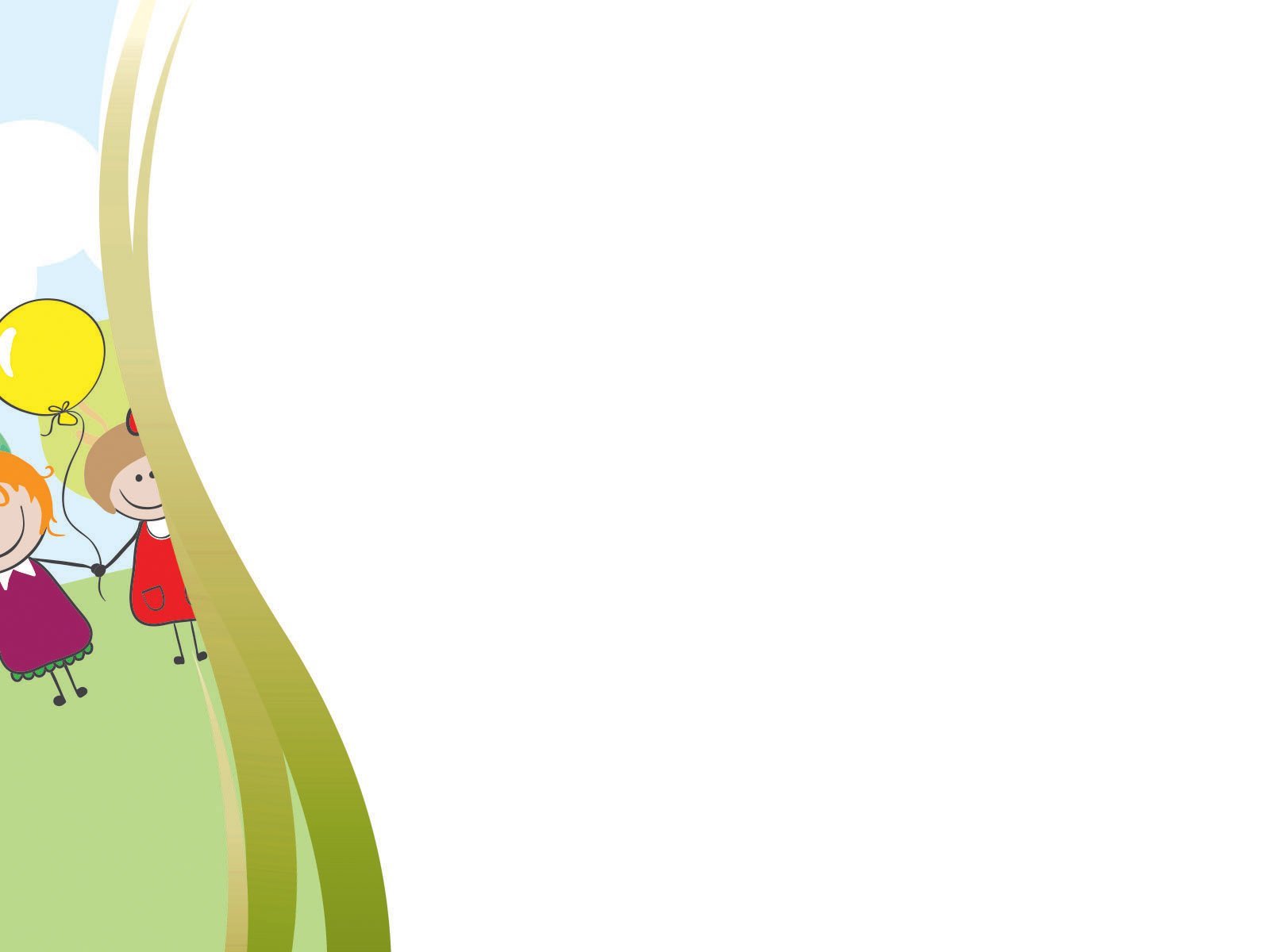 КАРТА УЧАСТИЯ В МЕТОДИЧЕСКОЙ РАБОТЕ ДОУ
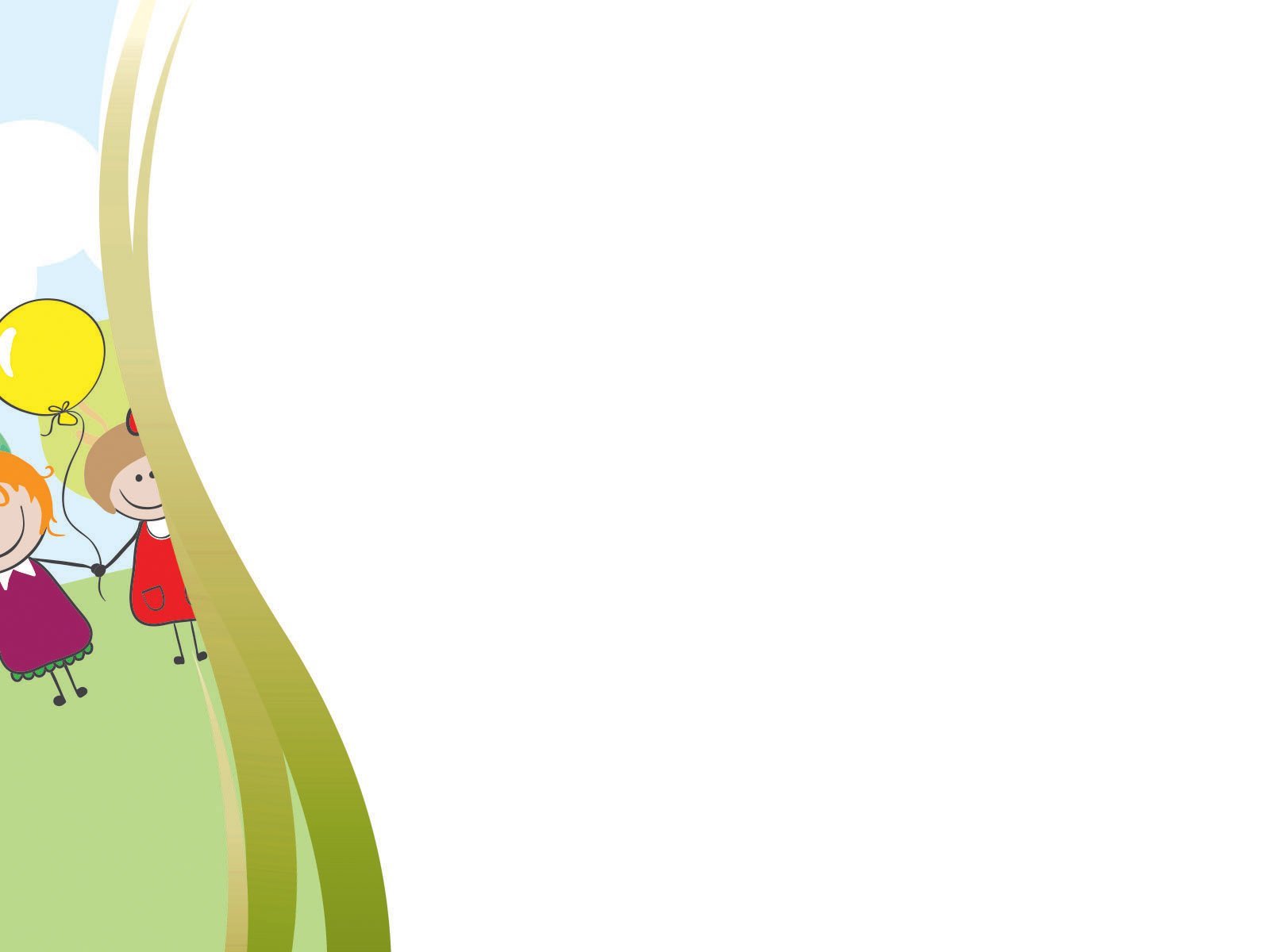 УЧАСТИЕ В КОНКУРСАХ И МЕРОПРИЯТИЯХ ВОСПИТАННИКОВ
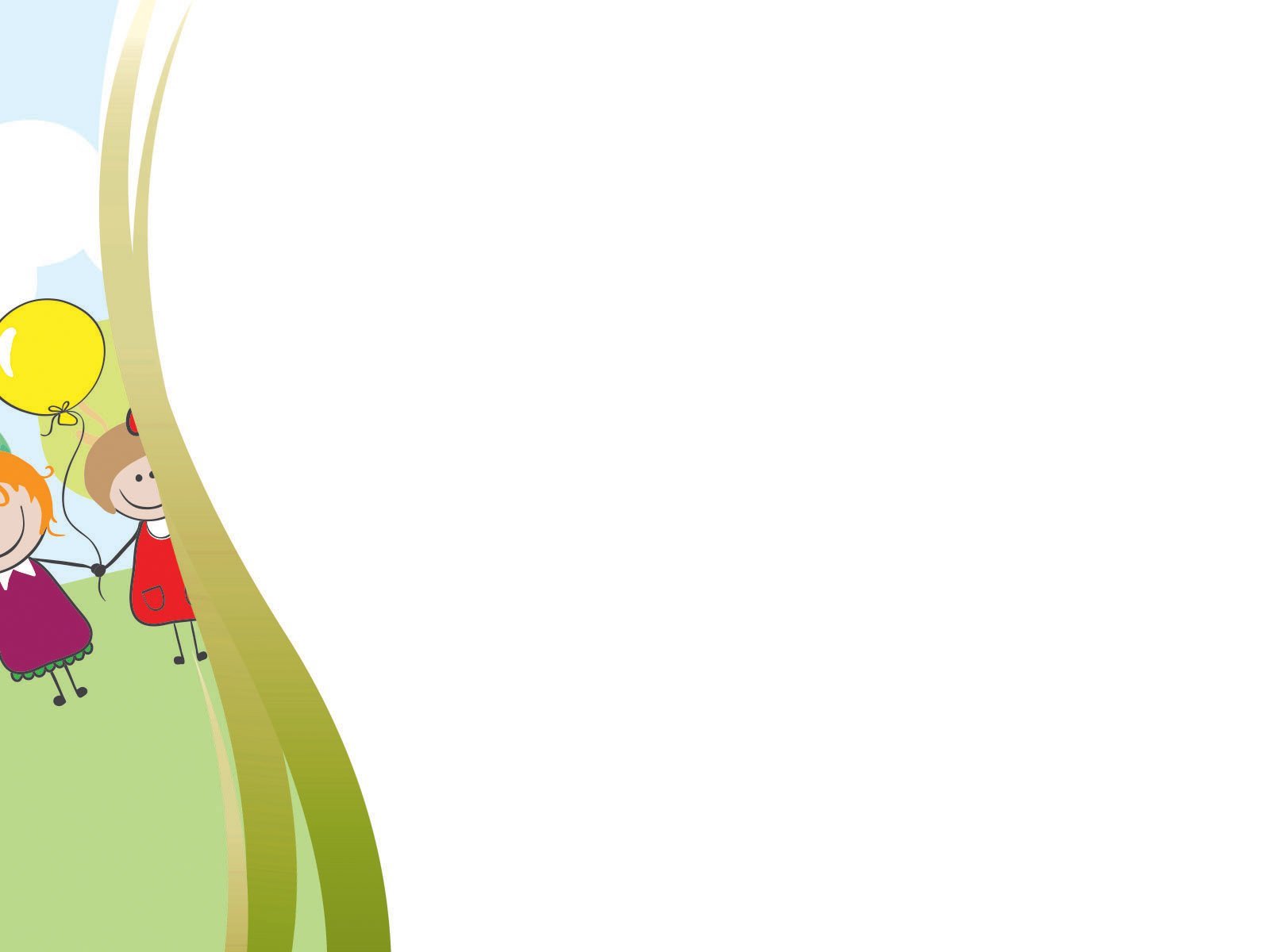 УЧАСТИЕ В ИННОВАЦИОННОЙ ДЕЯТЕЛЬНОСТИ
Применение ИКТ в образовательном процессе.
 Создание личного сайта в социальной сети работников образования https://nsportal.ru/olga-chelaznova .
 В творческих педагогических конкурсах, семинарах.
 Открытые показы педагогической деятельности.
 Самообразование.
 Нетрадиционные формы работы с родителями.
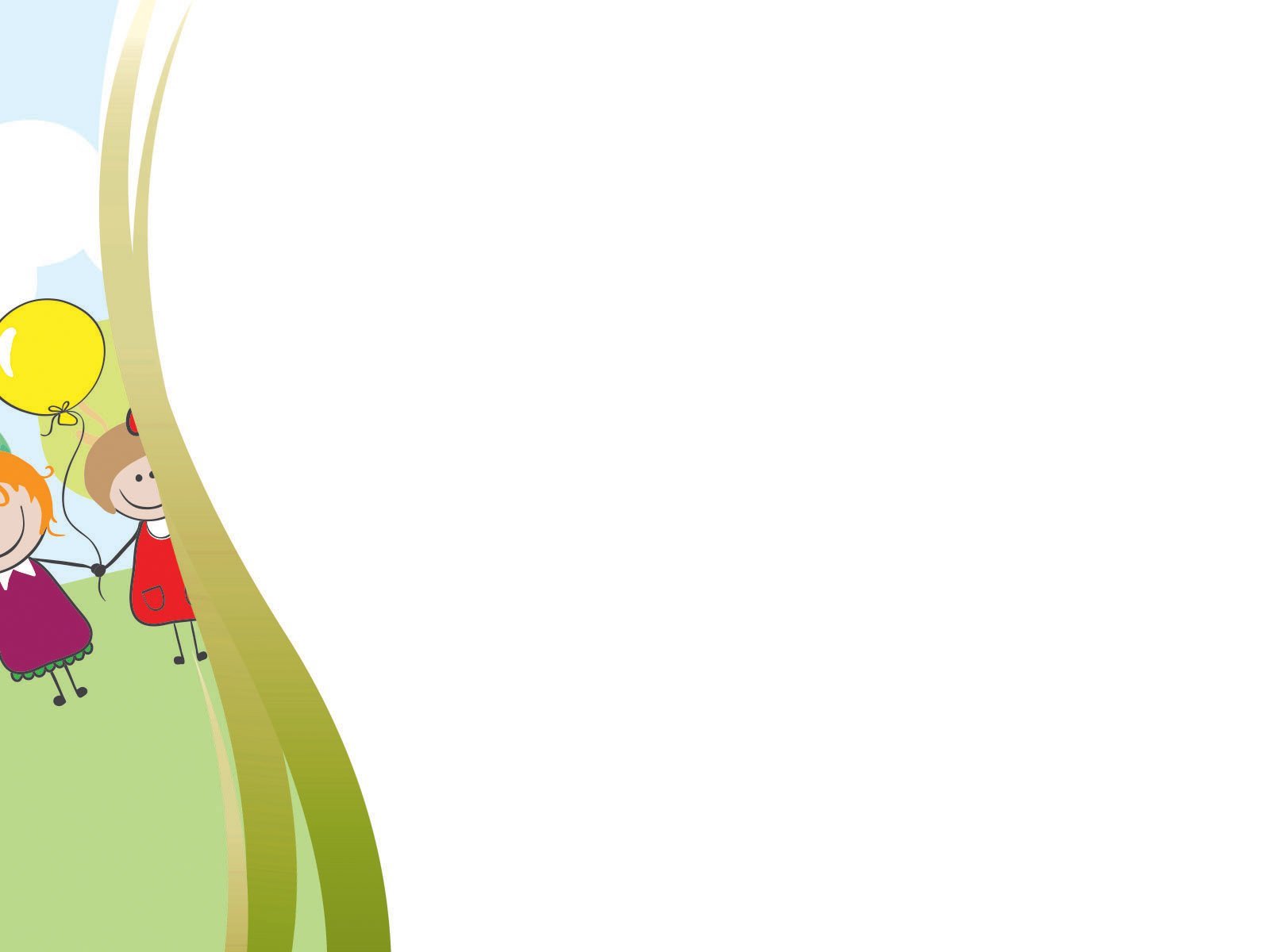 АКТИВНАЯ ЖИЗНЕННАЯ ПОЗИЦИЯ
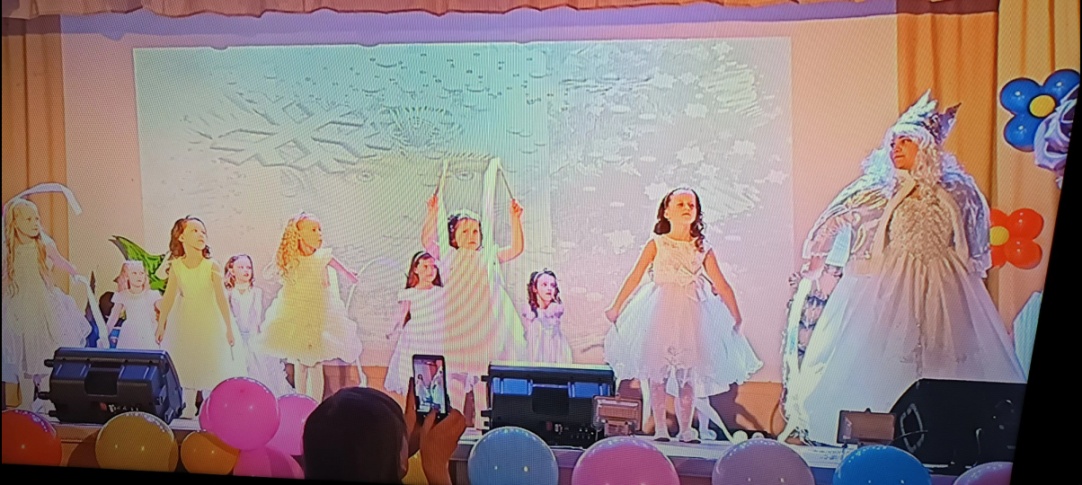 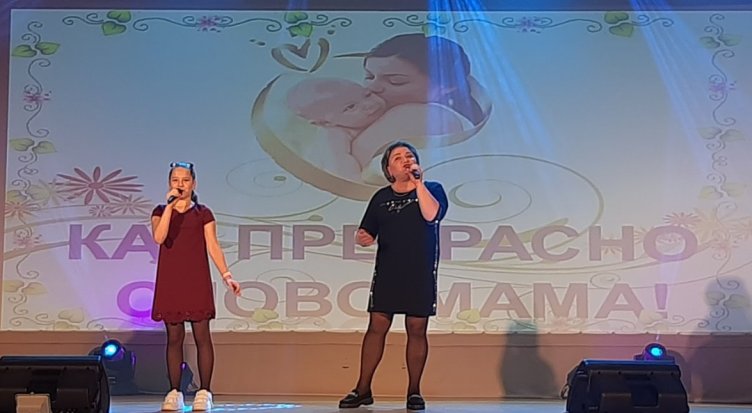 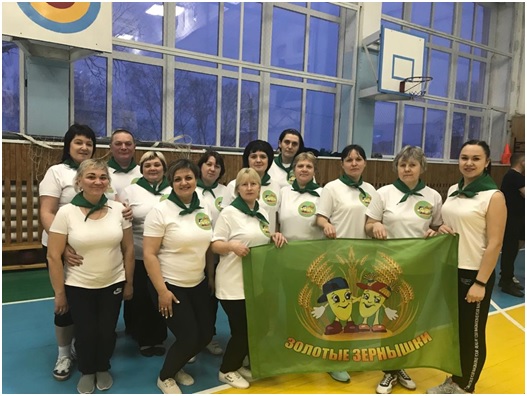 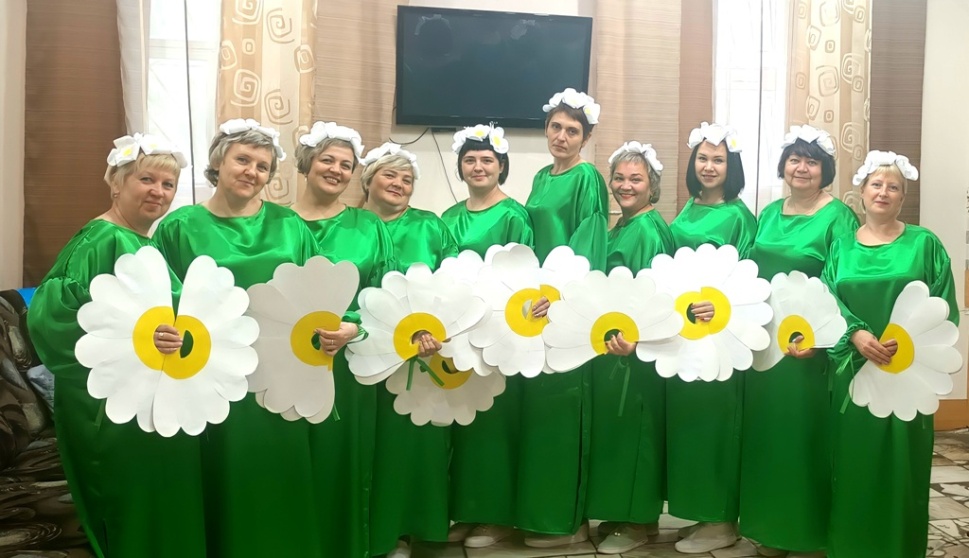 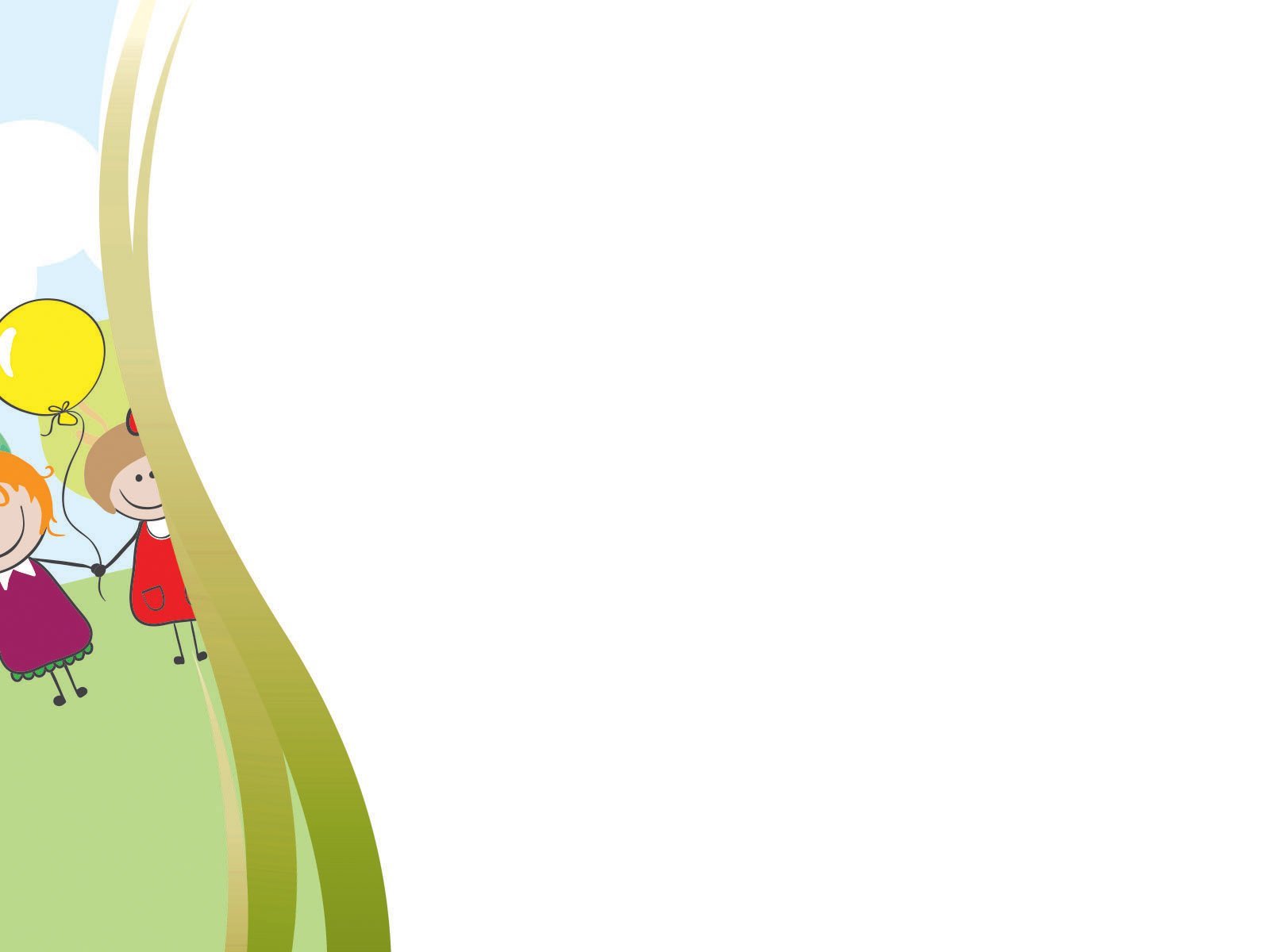 ОБРАТНАЯ СВЯЗЬ
Уважаемые коллеги!
По всем вопросам Вы можете обращаться на адрес электронной почты: olgachelaznova@yandex.ru 

С радостью отвечу на все интересующие Вас вопросы!